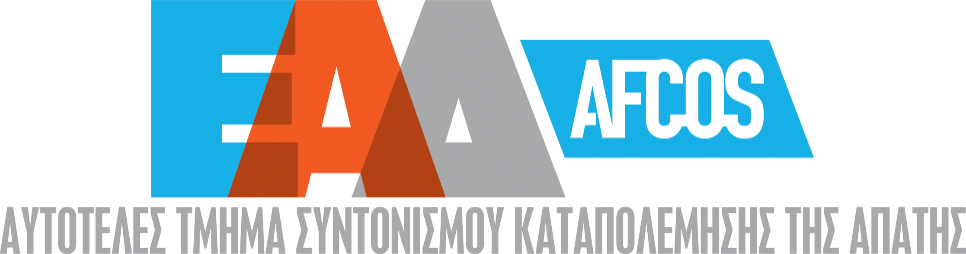 ΓΕΝΙΚΗ ΔΙΕΥΘΥΝΣΗ ΑΚΕΡΑΙΟΤΗΤΑΣ & ΛΟΓΟΔΟΣΙΑΣ
3η Συνεδρίαση της Επιτροπής Παρακολούθησης Προγραμμάτων ΤΑΜΕΥ 
2021-2027
27 Ιουνίου2024Δημοσθένης Αβαρκιώτης 
Προϊστάμενος Αυτοτελούς Τμήματος 
Συντονισμού Καταπολέμησης της απάτης (AFCOS)
Στατιστικά Καταγγελιών
Στατιστικά ανά έτος
Στατιστικά ανά Ταμείο
Στατιστικά ανά Είδος
Στατιστικά ανά Θέμα
01
02
03
04
1
Στατιστικά Καταγγελιών
Αριθμός καταγγελιών/έτος
Στατιστικά Καταγγελιών
02
Αριθμός καταγγελιών/Ταμείο
Στατιστικά Καταγγελιών
03
Τυπολογία-Είδος (με βάση τον καταγγέλλοντα)
Στατιστικά Καταγγελιών
04
Αριθμός καταγγελιών για Προγράμματα ΤΑΜΕΥ 
με βάση το θέμα των καταγγελιών
Στατιστικά Καταγγελιών
Ενημέρωση πολιτών
Enimerosi_politon@aead.gr
Από το 2023 έχει δημιουργηθεί και λειτουργεί ειδική διεύθυνση ηλεκτρονικής αλληλογραφίας για την ενημέρωση των πολιτών/καταγγελλόντων
 (επώνυμες καταγγελίες).
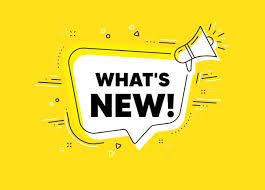 Η ενημέρωση γίνεται χωρίς προηγούμενο αίτημα του πολίτη, όταν ολοκληρωθεί η διερεύνηση της καταγγελίας ή αρχειοθετηθεί.
Διαδικασία
Μέχρι σήμερα, το AFCOS έχει αποστείλει ενημέρωση σε 167 περιπτώσεις καταγγελιών σχετικά με τα πορίσματα διερεύνησης τους ή την αρχειοθέτηση τους.
Αριθμός
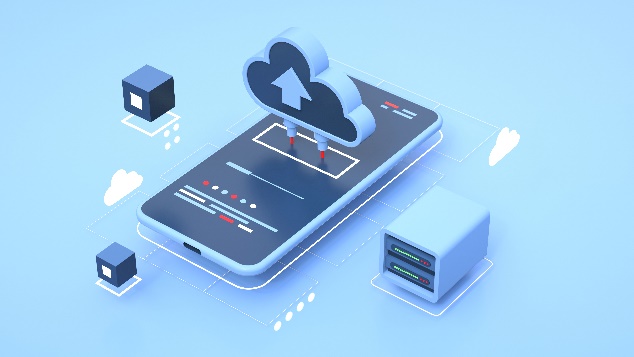 34η ΕΤΗΣΙΑ ΕΚΘΕΣΗ ΓΙΑ ΤΗΝ ΠΡΟΣΤΑΣΙΑ ΤΩΝ ΟΙΚΟΝΟΜΙΚΩΝ ΣΥΜΦΕΡΟΝΤΩΝ ΤΗΣ ΕΥΡΩΠΑΙΚΗΣ ΕΝΩΣΗΣ
ΣΥΣΤΑΣΕΙΣ ΠΡΟΣ ΤΑ ΚΡΑΤΗ ΜΕΛΗ

Σύσταση #1: Βελτίωση του εντοπισμού, της κοινοποίησης και της παρακολούθησης περιπτώσεων υπόνοιας απάτης

Ο εντοπισμός και η κοινοποίηση περιπτώσεων υπόνοιας απάτης μπορούν ακόμη να βελτιωθούν σημαντικά, όπως μπορεί να βελτιωθεί και η παρακολούθησή τους.

Σύσταση #2: Η ψηφιοποίηση της καταπολέμησης της απάτης αποτελεί σημαντική προτεραιότητα των κρατών μελών

Η ψηφιοποίηση της καταπολέμησης της απάτης πρέπει να βρίσκεται στο επίκεντρο των στρατηγικών καταπολέμησης της απάτης. 

Σύσταση #3: Ενίσχυση της διακυβέρνησης στον τομέα της καταπολέμησης της απάτης στα κράτη μέλη

Τα κράτη μέλη πρέπει να υιοθετήσουν εθνικές στρατηγικές καταπολέμησης της απάτης για την προστασία των οικονομικών συμφερόντων της Ε.Ε. Τα δίκτυα καταπολέμησης της απάτης παρέχουν την ιδανική δομή για την ανάπτυξη και την επικαιροποίηση των στρατηγικών αυτών. Θα πρέπει επίσης να διασφαλίσουν ότι οι εθνικές δομές που συντονίζουν αυτή τη διαδικασία είναι επαρκώς στελεχωμένες.
Παρουσίαση Δράσης 1.2.4 ΕΣΚΔΔ 2022-2025
Πρώτος στρατηγικός στόχος: Αναβάθμιση του ελεγκτικού έργου για την καταπολέμηση φαινομένων απάτης και διαφθοράς
Ε
Σ
Σ
Κ
Δ

2
0
2
2

2
0
2
5
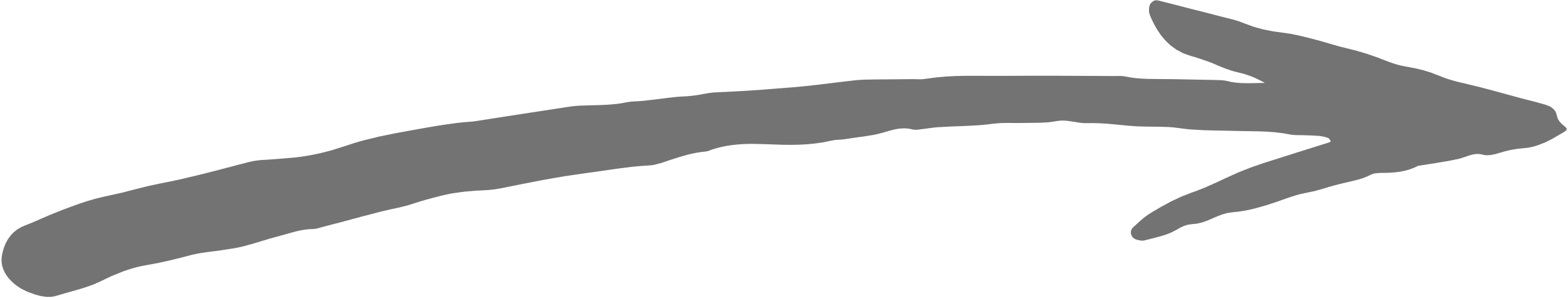 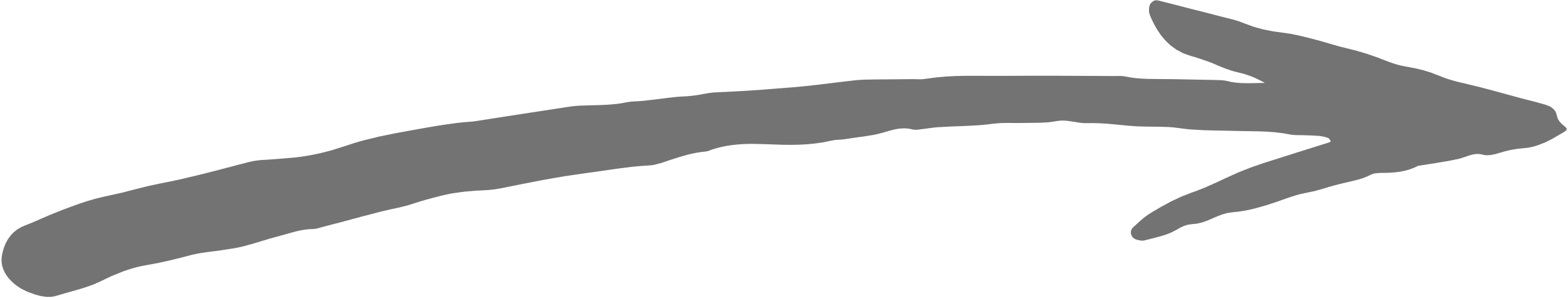 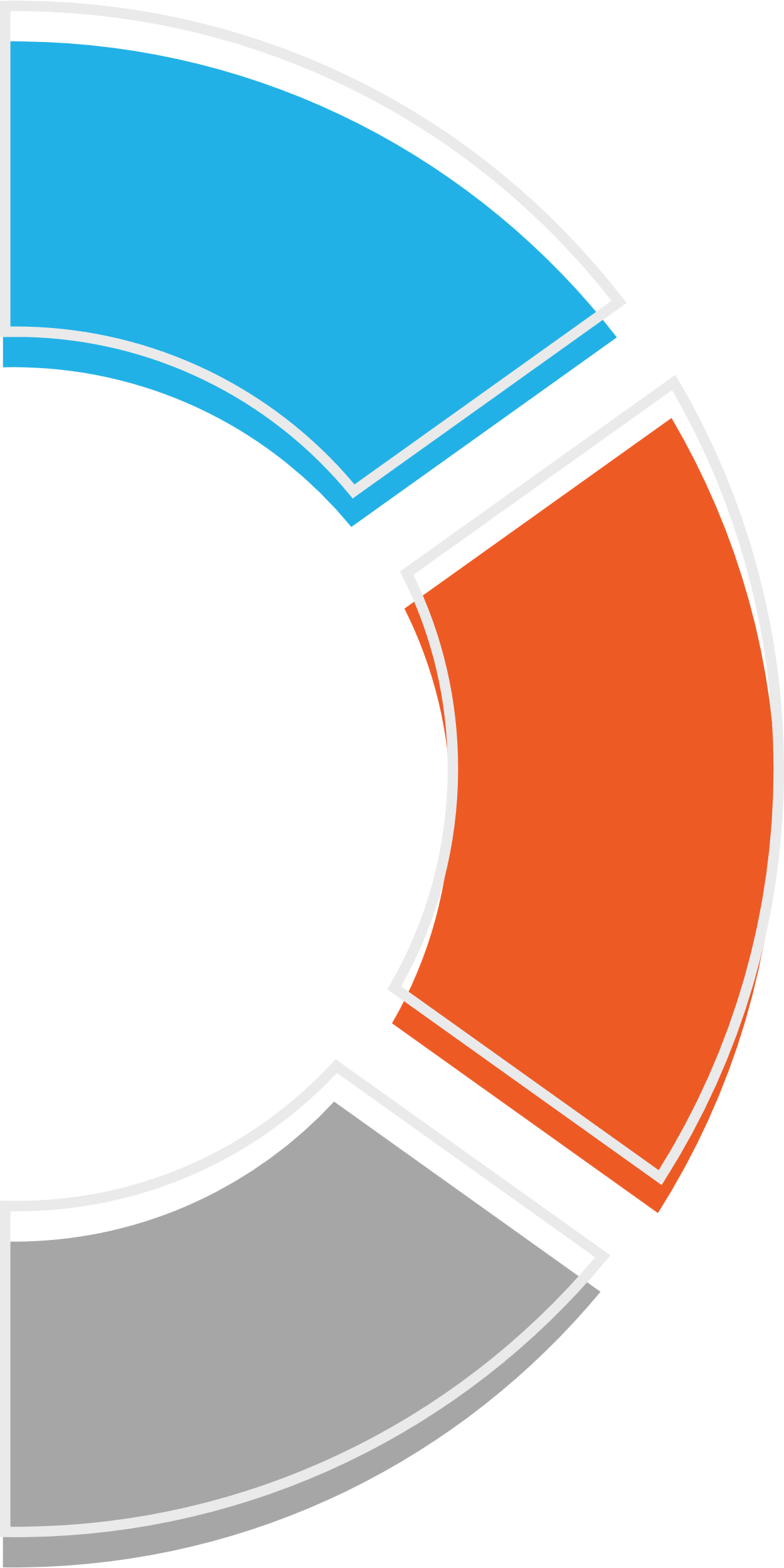 Ειδικός στόχος: αναβάθμιση στρατηγικού σχεδιασμού και ενίσχυση μηχανισμών συντονισμού
Τμήμα A: Καταπολέμηση-’Έλεγχος
Τμήμα Β: Πρόληψη-Ακεραιότητα -Λογοδοσία
Δράση 1.2.4(*): 
Συντονισμός-παρακολούθηση εθνικής στρατηγικής καταπολέμησης της απάτης, όσον αφορά στην προστασία των συμφερόντων της ΕΕ (έσοδα - έξοδα)
Αρμόδια υπηρεσία: ΕΑΔ/AFCOS
Τμήμα Γ: Ενημέρωση-Δημοσιότητα -Ευαισθητοποίηση
(*) ΠΥΣ 19/12.07.2022 (ΦΕΚ138 Α΄)
Ο δρόμος της Δράσης 1.2.4
Πλατφόρμα ΕΑΔ/AFCOS
Εργαλείο διαβούλευσης
05
Τεχνικές συναντήσεις 
Αρμόδιοι φορείς
04
Σημεία Επαφής
Οι αρμόδιες αρχές και τα στελέχη τους
03
Επικοινωνία
Υλοποίηση της δράσης και Σκοπός
02
01
Χαρτογράφηση
Θεσμικό πλαίσιο, μεθοδολογικά πρότυπα
Τεχνικές Συναντήσεις μέχρι σήμερα…
26/09/2023 & 20/03/2024
ΣΣΚΑΠ
05
13/06/2023
ΑΑΔΕ - Έσοδα
03
16/06/2023 & 
10/04/2024
ΤΑΜΕΥ
04
03/05/2023
ΕΥΘΥΠΣ, ΕΔΕΛ, ΕΔΕΤ
01
02
29/05/2023
ΕΥΣΤΑ- ΤΑΜΕΙΟ ΑΝΑΚΑΜΨΗΣ
ΕΥΧΑΡΙΣΤΟΥΜΕ
ΓΙΑ ΤΗΝ ΠΡΟΣΟΧΗ ΣΑΣ!!!
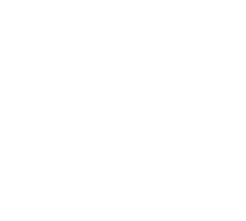 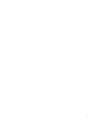 Εθνική Αρχή Διαφάνειας 
Γενική Διεύθυνση Ακεραιότητας & Λογοδοσίας  
Αυτοτελές Τμήμα AFCOS
Πειραιώς 207 & Αλκίφρονος 92, Αθήνα, 11853

Δημοσθένης Αβαρκιώτης 
Προϊστάμενος Αυτοτελούς Τμήματος 
Συντονισμού Καταπολέμησης της απάτης (AFCOS)
213-1310452
Emails: gdalo@aead.gr , 
dimosthenis.avarkiotis@aead.gr
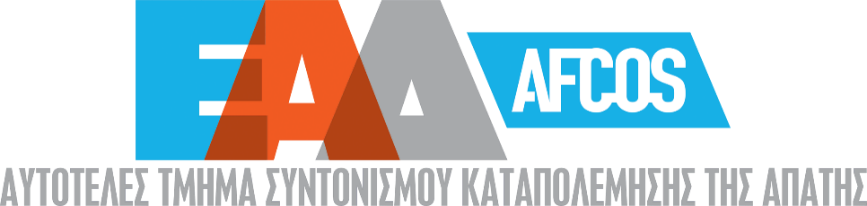 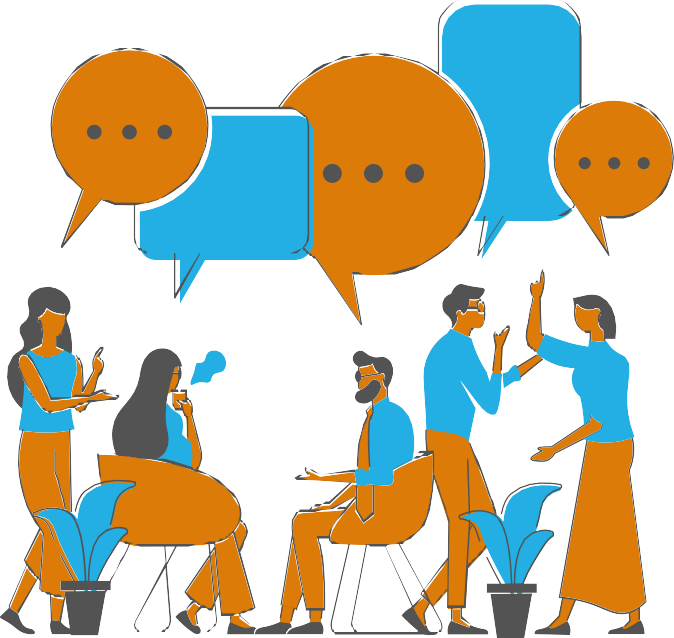